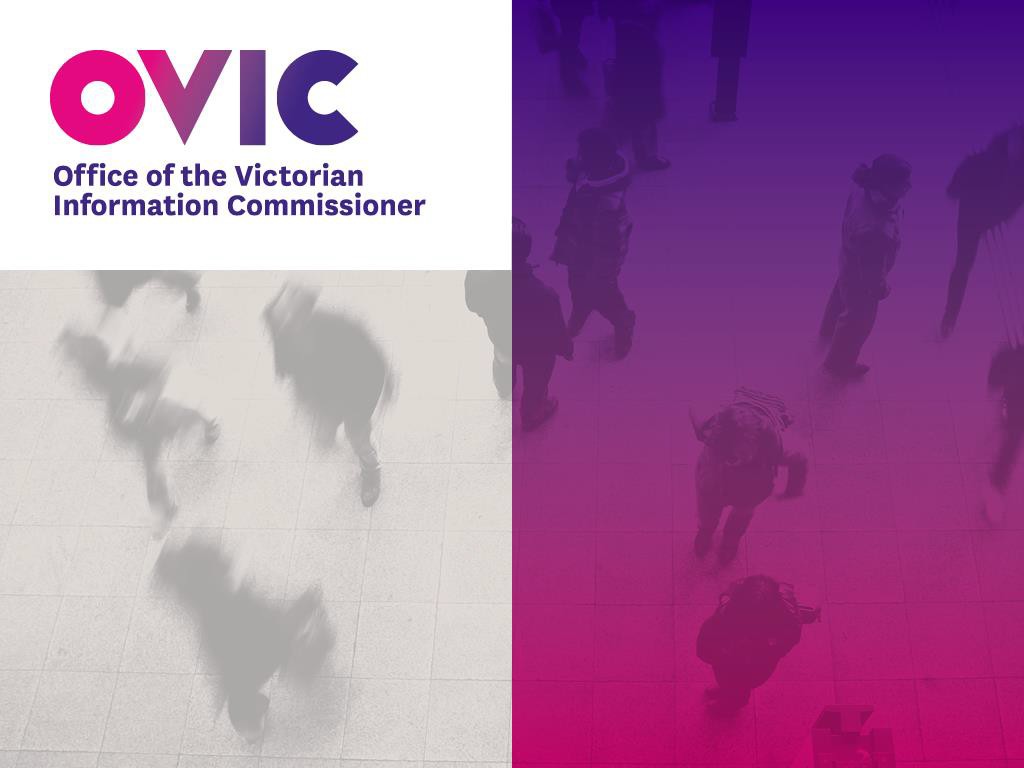 Caretaker conventions: Overview for FOI officers
18 October 2022
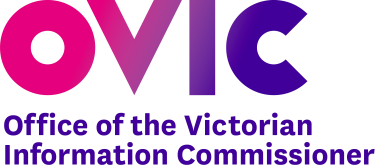 What are the caretaker conventions?
The caretaker conventions are a set of practices followed by governments ahead of an election

I should also be glad if you would note that whilst continuing to take whatever action you deem necessary in connection with the ordinary administration of your Department, you should not make decisions on matters of policy or those of a contentious nature without first referring the matter to myself

Robert Menzies (1951)
Who do the caretaker conventions apply to?
Ministers and members of the government

Public sector employees
Why do we have caretaker conventions?
Caretaker conventions are intended to:

preserve the autonomy of an incoming government by limiting the current government’s ability to act in a way that would bind an incoming government or limit its freedom of action;

ensure the State’s resources are used appropriately and not to the unfair advantage of the incumbent government; and

protect the political neutrality of the public sector.
What does this mean in practice?
During the caretaker period:
the usual business of government continues;
the government should avoid:
making or implementing major policy decisions that are likely to commit an incoming government;
making significant appointments;
entering into any major contracts or undertakings
intergovernmental negotiations and visits should be appropriately managed; and
the Victorian public sector must be, and be seen to be, apolitical.
When is the caretaker period?
In 2022, the caretaker period will :

begin at 6pm on 1 November 2022 when the Legislative Assembly expires (unless it is dissolved earlier); and

end either when the election result is clear (if the incumbent government is returned) or when a new government is sworn in (if the government changes)
What does this mean for FOI officers?
FOI officers should continue to process applications in line with their statutory obligations

Agencies may brief the Minister, subject to engagement protocols

Cabinet in confidence material kept secure and securely destroyed when no longer requires
Further guidance
Guidelines on the caretaker conventions (DPC, April 2022) - https://www.vic.gov.au/guidelines-caretaker-conventions

Department of Premier and Cabinet – 
(e) caretaker@dpc.vic.gov.au

VPSC guidance - https://www.vic.gov.au/guidelines-caretaker-conventions